ESC: where are they coming from?
YES, in theory
See TSI CSS Principle 6.1.2.1: On-board and Trackside CCS subsystems supposed to be compatible based on their certificates

BUT, in practice, due to
Different implementation
Migration to fully compliant CCS subsystems
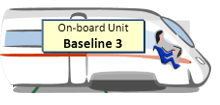 EC DoV
Can run?
Temporary need to demonstrate technical compatibility
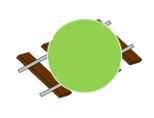 EC DoV
ETCS SYSTEM COMPATIBILITY (ESC)
Conditions to phase out the ESC
No deviation of CSS
trackside and on-board
Stability of specifications
Specifications in formal language
Harmonised operational and engineering trackside
Removal of Class B
Definition of reused criteria
Continous error corrections
ESC: what kind of checks/tests?
Part of ESC


Specific engineering of lines

Only for transition ETCS <-> Class B/NTC
Not part of ESC

Generic functions or nominal tests

Transitions Class B/Class B

Product tests

Test cases already covered by SUBSET-076